Les semaines des priorités
Les trois premières places
En janvier 2016, l’Espace Culture et Paix vous propose les semaines des priorités. Quelles sont les priorités  pour donner du sens à notre vie, nous épanouir et apporter notre contribution à notre entourage ? Une priorité, c’est quelque chose qui concerne beaucoup plus que notre emploi du temps, et notre efficacité à faire les choses. Les vraies priorités d’une personne sont souvent invisibles car elles touchent à l’intime et aux désirs les plus profonds qui l’animent. Toute personne est capable d’accomplir peu à peu ses désirs les plus chers et d’en faire profiter les autres. Mais il y a deux conditions pour y arriver : les désirs ne doivent être ni excessifs ni prématurés. Toute la question de la priorité est là.
Parole Donnée N° 238
Mercredi 27 janvier
Parole donnée N° 235
Le bleu, le jaune et le rouge. Des fondations, des murs et un toit. L’Exécutif, le législatif et le judiciaire. Liberté, égalité, fraternité. Au fond, c’est toujours la même histoire : une priorité renvoie à deux autres. Nos vies fonctionnent avec un agencement de priorités complémentaires. Selon les circonstances, l’une peut prendre la première place, mais c’est pour mieux servir et renforcer les deux autres.
Problématiques de parole donnée N°235
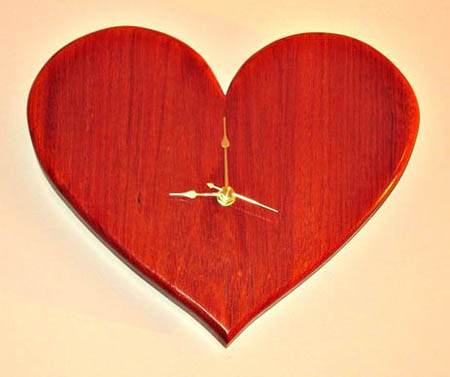 Est-ce le temps de l’horloge qui fixe les priorités et l’agenda ? Ou bien est-ce notre projet intérieur ?
Qui vient en priorité dans ma vie ? Moi ou les autres ? 
Vers qui et vers quoi vont mes priorités intérieures, notamment éthiques?
Combien de temps et d’efforts vais-je consacrer aux personnes que je veux aimer et pour lesquelles je dois vivre ?
citations
Première partie
Discussion par tables
Table 1
Quels sont les trois points que vous devez développer en priorité actuellement pour mener une vie meilleure ? 

la sagesse le courage la responsabilité l’autonomie la conviction l’engagement la confiance                   la discipline la persévérance l’attention aux autres    la spiritualité 

Vous direz ensuite comment vous devriez travailler sur ces trois priorités.
Table 1
Marine : Je dois développer ma conviction, la confiance en moi, et la spiritualité. Je ne suis pas toujours bien dans ma tête (stress) et cela joue sur les autres facteurs. Le manque de concentration me fait perdre le fil (confiance). Je suis un traitement, je vois  un psychologue. Je n’ai pas assez la foi, je veux être beaucoup plus convaincue. J’ai commencé à étudier la Bible
Haruka : Je veux développer le courage, l’attention aux autres, persévérance. Je manque de courage par rapport aux autres, et ne vois pas toujours les gens autour de moi. Je me décourage vite, j’abandonne, je dois changer ça. Me dépasser (défis personnels, m’ouvrir aux autres, plus aller vers les gens).
Table 2
Vous parlerez de votre plus grand désir pour l’année 2016 et comment le traduire en un projet concret. 
Quel est le meilleur ordre de priorités pour que ce projet se réalise ? Vous parlerez à la fois des facteurs nécessaires et des étapes pour concrétiser votre projet.
Les désirs dictent nos priorités, les priorités forment nos choix et les choix déterminent nos actes. Dallin H.Oaks
TablE 2
Nicole, Françoise : Oser faire, oser dire, oser agir, oser plus. Il faut avoir une audace contagieuse. 
Alexandre : je veux d’abord penser à des choses altruistes. Je veux devenir professeur des écoles, pour les enfants. Mais j’ai du mal à terminer mon master, je manque de motivation.
Kam : J’ai le désir de faire un jumelage entre ma région du Béré, en Côte d’Ivoire et une région. Faire prendre conscience de la différence culture. 
Alain : Ma priorité est d’obtenir un certificat de psychologie.
Table 3 : Résolutions – vision 2020Des priorités pour les français
D’après certains, les Français ont un problème d’identité et ne savent plus qui ils sont. Selon d’autres, nous sommes trop pessimistes et ne croyons plus assez. D’autres trouvent les Français paresseux et immobiles … Voici douze verbes. Vous allez les répartir en trois paquets de quatre et essayer de trouver un fil directeur de 1 à 12

travailler servir être agir créer aimer 
espérer réussir croire donner penser ouvrir
Table 3
Être, espérer, croire, penser : verbes liés à moi (subjectivité, niveau personnel)
Servir, ouvrir, aimer, donner : verbes liés à l’autre (objectivité)
Travailler, agir, créer, réussir : verbes d’action

La France doit résoudre un problème d’identité. Il y a une crise de l’espoir. Et la force productive est en panne. 
Groupe 1: être (affirmer) => penser (raisonner), espérer (plutôt vague et général) et croire (but précis). Après cela, il faut réaliser
Groupe 2 : ouvrir à l’autre (extraverti), donner, servir (plus orienté), aimer (concrètement)
Groupe 3 : agir, travailler (des moyens), créer, réussir

Le problème de l’identité est capital pour la France en ce moment. Groupe 2: surmonter les préjugés. Groupe 3 : un des problèmes de la France = efficacité. Il y a une créativité en France, mais l’organisation systématique manque. Les Français ont du mal à vendre leurs produits.
Deuxième partie
Exposé de Laurent Ladouce, directeur de l’Espace Culture et Paix
Dans cette présentation
Priorité à l’ego ou à l’alter ego
Les priorités d’un esprit compétiteur
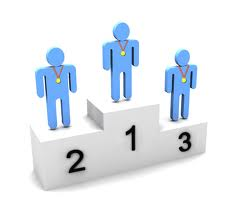 M’entraîner très fort pour être le meilleur
Mes concurrents ne doivent pas me battre
Le Jour J, je dois battre tous mes adversaires
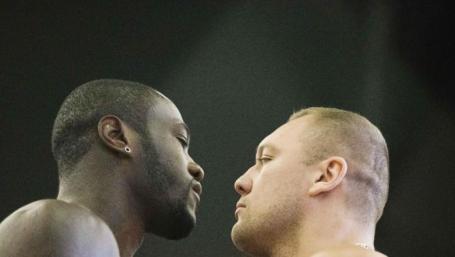 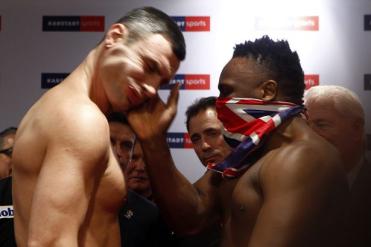 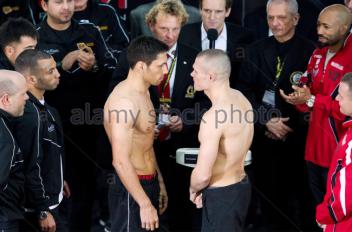 priorités à l’EGO (Compétition)
M’affirmer, faire face, développer ma force.
Identifier l’adversaire, l’obstacle, la menace, prévenir
Rester en tête, rester toujours le N° 1, ne jamais céder
« La guerre (Polemos), est le père de toutes choses, de toutes le roi ; et les uns, elle les porte à la lumière comme dieux ; les autres, comme hommes ; les uns elle les fait esclaves, les autres, libres. » (Héraclite, le fondateur de la pensée dialectique)
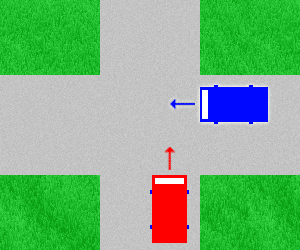 Priorités d’un esprit coopératif
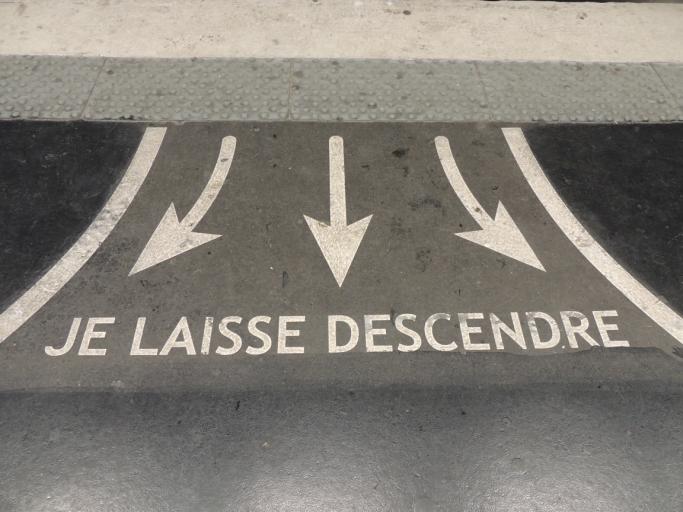 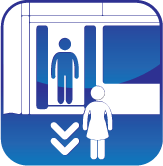 Priorités d’un esprit coopératif
Esprit coopératif : 
regard (pensée) et attitude (comportement) qui favorisent la mutualisation, la collaboration, l’entente à plusieurs, la mise en commun des ressources et compétences 
l’union fait la force)
Abnégation 
Bienveillance 
Premier à servir, dernier à se servir
Coopération et interaction
Sacrifice pour un objectif supérieur
Les trois Priorités d’un chef d’orchestre
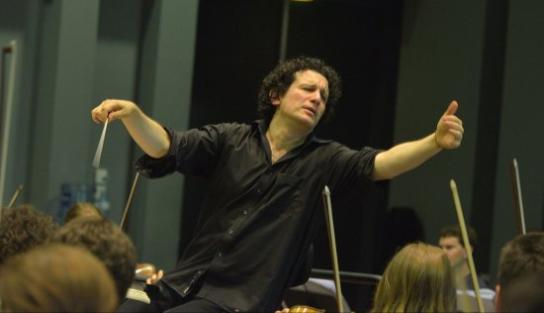 « Il n’y a pas que les mains : le chef dirige aussi avec le regard, le visage, tout son corps... Et ce n’est pas seulement de la technique. Il faut avoir la capacité à faire passer ses idées. Un chef est juste le médium entre le compositeur et le public. » Alain Altinoglu, chef d’orchestre
2. Priorité au collectif
3. Priorité au public
Le chef travaille la sonorité collective de l’orchestre et élabore l’interprétation juste et fidèle d’une œuvre qu’il doit partager avec les musiciens.
À la personnalité et au charisme s’ajoutent des compétences d’organisation et de gestion pour fédérer, communiquer et travailler avec les musiciens. Le chef d’orchestre est un véritable médiateur de la musique, un intermédiaire entre les répertoires, l’orchestre et le public (http://mediatheque.cite-musique.fr)
Action d’origine-division-union et fondement des quatre positions
Diriger en servant
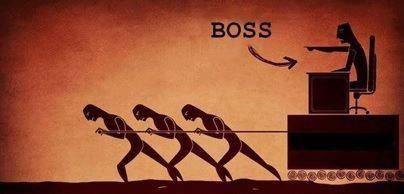 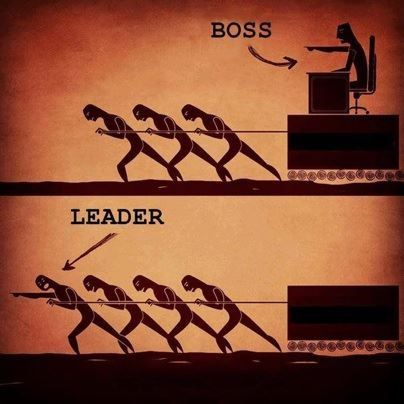 Théorie du servant leadership
Se grandir en faisant grandir 
(voir les semaines du service)
« les chefs dirigent mieux en adoptant un état d’esprit de serviteur » 
Robert Greenleaf
Diriger en servant
Schéma classique du décideur qui commande et contrôle
Milieu aisé
Relations haut-placées
Hautes études (qualifications)
Haute position (statut)
Plus de savoir
(statut)
Plus d’avoir
Plus de pouvoir
Commandement + contrôle
Subalternes, exécutants, éternels seconds (non responsables)
Dans le commandement traditionnel, quelqu’un qui se situe au sommet de la pyramide va accumuler et monopoliser le pouvoir. A l’inverse, le dirigeant serviteur partage le pouvoir, met en avant les besoins des autres et aide les gens à se développer et s’élever le plus haut possible.
Soi
Avec le meilleur guide au-dessus d’eux, les gens savent à peine qu’il existe. Le meilleur guide parle peu, et jamais à la légère, Il œuvre sans intérêt personnel et ne laisse aucune trace. Quand tout est fini, les gens disent, « Nous l’avons fait par nous-mêmes. » 
Attribué à Lao Tseu
Ego
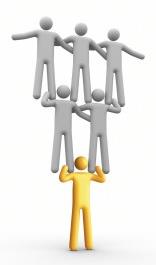 Chercher à découvrir le meilleur chez les autres, c’est être sûr de sortir le meilleur de soi-même
Son attention personnelle aux autres crée une communauté là où une collection d’individus existait auparavant.
Les 10 principes de servant leadership
1. Écoute = Traditionnellement, les leaders sont valorisés pour leurs compétences en communication et en prise de décision. Les Servant Leaders doivent renforcer ces compétences essentielles en s'engageant résolument à écouter attentivement les autres. Le Servant Leader veut identifier et clarifier la volonté d'un groupe. Il veut écouter et être réceptif à ce qui est fait et dit (donc pas uniquement dit). 
2. Empathie = Le Servant Leader cherche à comprendre et sympathiser avec les autres. Chacun a besoin d'être accepté et reconnu dans ce qu'il a de particulier. 
3. Guérison = Apprendre à guérir pour la transformation et l'intégration. Capacité à se guérir soi-même ainsi que les autres. 
4. Prise de conscience = La prise de conscience globale, et surtout la conscience de soi, renforce le Servant Leader. Il a une forte sensation de ce qui se passe autour de lui. Il est toujours à la recherche de pistes pour ses opinions et décisions. Il sait ce qui se passe et est rarement dupe.
5. Persuasion = Le Servant Leader utilise  son pouvoir de persuasion, plutôt que l'autorité donnée par son statut, en prenant ses décisions. Il cherche à convaincre les autres, plutôt que de les forcer à être dans la conformité. 
6. Conceptualisation
7. Prévoyance 
8. Intendance (stewardship) = Volonté de préparer l'organisation à contribuer au plus grand bien de la société, contrairement à préparer le prince à servir le royaume pour son plus grand bien.9. Développement = Est-ce que les employés croient que vous vous êtes engagé à les aider à se développer et à grandir ? Les Servant Leaders portent l'engagement fort de faire grandir les gens. 
10. Bâtir des Communautés = Est-ce que les employés ressentent un fort sentiment de communauté ? Le Servant Leader a un fort sentiment de communauté et veut le développer dans l'organisation. Il croit que l'organisation a besoin de fonctionner comme une communauté et s'efforce de bâtir une communauté en son sein.
Désir et priorités
Les désirs dictent nos priorités, les priorités forment nos choix et les choix déterminent nos actes. Dallin H.Oaks
L’ordre des priorités pour dieu
Au commencement est l’Être, (Je suis celui qui suis)
A la racine de l’Être est le cœur et l’amour
Le cœur génère la parole (logos)
La parole engendre l’acte créateur
La création manifeste de façon visible le projet de Dieu qui a pris corps.
Le mode de réalisation de dieuBâtir une communauté
Dieu, l’Être Absolu, existant par Lui-même, ne peut réaliser Son idéal seul.
Les êtres humains sont créés comme des Alter Ego de Dieu. Ce n’est qu’en partenariat avec eux que Son idéal absolu peut se réaliser, prendre forme et être transmis
Dieu bâtit donc une communauté de partenaires, à travers l’action d’origine-division-union, le but des trois objets et le fondement des quatre positions
L’action : • Origine • Division • Union
Dieu
Objet
S
O
Sujet
Union
S
O
1. Origine
2. Division
Développement
3. Union
Le processus par lequel, à partir de Dieu qui est l’origine, deux entités se manifestent séparément et se réunissent à nouveau – est appelé action d’origine-division-union.
Le but des trois objets
Dieu
Femme
Homme
Enfant
Dieu, l’Être Absolu, existant par Lui-même, ne peut réaliser Son idéal seul.
Sujet
Son amour vrai doit s’incarner dans un objet substantiel, qui est le couple
Objet
Objet
Objet
Le couple à l’image de Dieu ne peut Se réaliser sans l’enfant
Le but des trois objets
Dieu
Femme
Mari
Enfant
Objet
Sujet
Objet
Objet
12 Relations d’amour
Le but des trois objets
Dieu
Femme
Mari
Enfant
Objet
Sujet
Objet
Objet
12 Relations d’amour
Le but des trois objets
Dieu
Femme
Mari
Enfant
Objet
Objet
Objet
Sujet
12 Relations d’amour
Le fondement des quatre positions
Objet
Sujet
Quand l’origine, le partenaire sujet, le partenaire objet et leur union, accomplissent tous le but des trois objets, le fondement des quatre positions est établi.
Dieu
Union
Le fondement des quatre positions
Objet
Sujet
Quand l’origine, le partenaire sujet, le partenaire objet et leur union, accomplissent tous le but des trois objets, le fondement des quatre positions est établi.
Dieu
Union
citations
Être libre, c’est avoir accès à de nombreux liens d’interdépendance. C’est l’inclusion qui amène la sécurité – appartenir plutôt que s’approprier.  (Jeremy Rifkin)
« L’Autre n'est pas seulement la contrepartie du Même, mais appartient à la constitution intime de son sens » (Paul Ricoeur)
Soi-même comme un autre, (Le Seuil, 1990), est un livre où Ricoeur s'efforce de refonder l'ego, le Soi-même, mais désormais en référence permanente à l'Autre.
Pour aller plus loin : le souci des autres
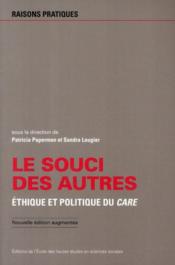 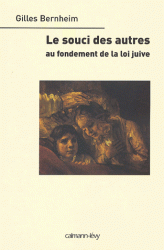 Nous ne devenons nous-mêmes que dans la mesure où l’autre devient lui-même. (Karl Jaspers)

La liberté n’est pas quelque chose que l’homme a pour lui, mais quelque chose qu’il a pour autrui. Ce n’est pas une possession, une présence, un objet, mais une relation et rien d’autre. . . . Il n’y a que dans les relations avec autrui que je suis libre (Dietrich Bonhoeffer)
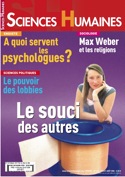